THIRD - FIFTH GRADE  | RESOLVING CONFLICTS
SAMPLE “YOU-MESSAGE”
Read the text conversation between Naomi (messages in white) 
and her friend (messages in blue). 

How would you feel if you were Naomi’s friend?
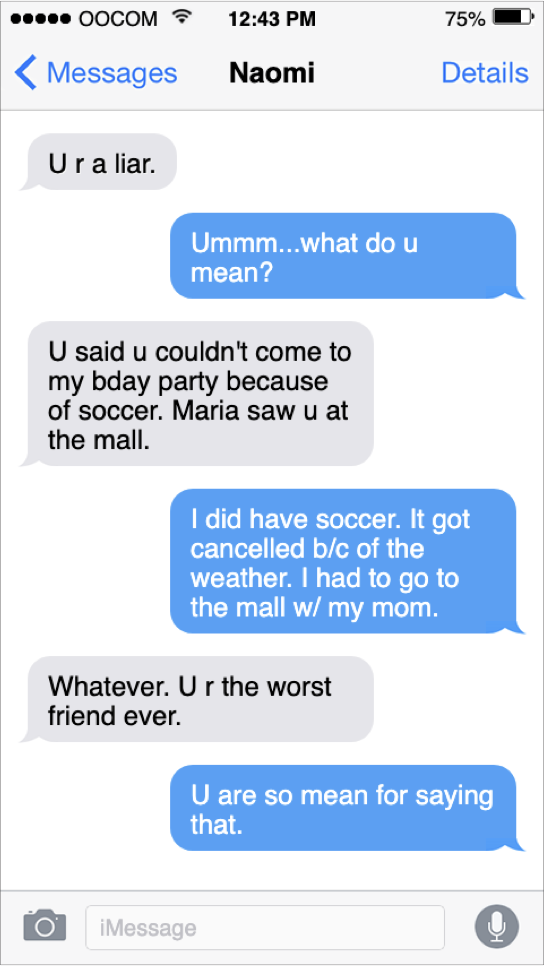 © 2022 OVERCOMING OBSTACLES
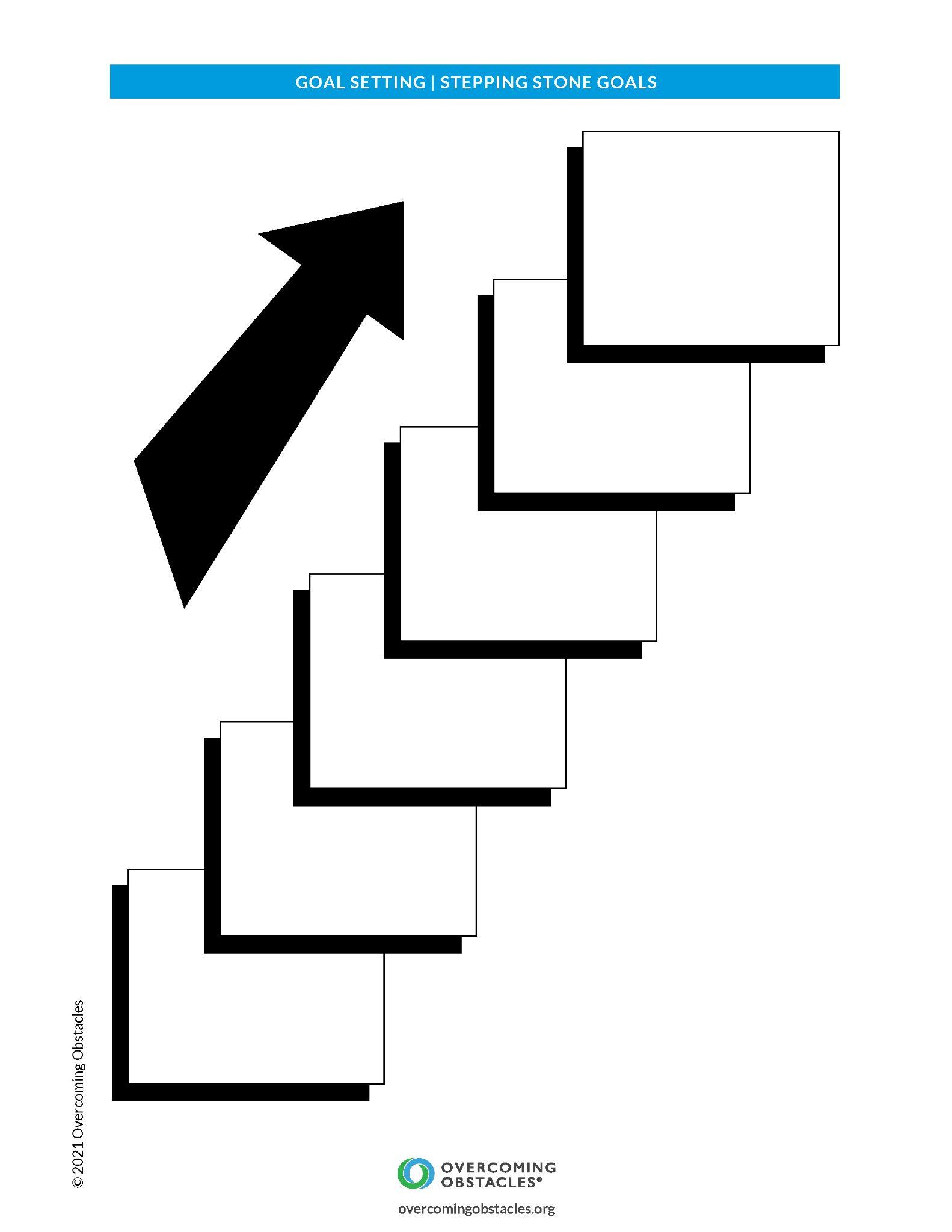